UNIT 12. DON’T  RIDE YOUR BIKE TOO FAST!
LESSON 1
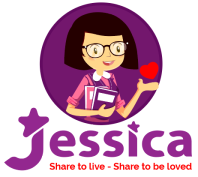 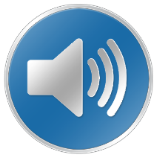 Play with the knife
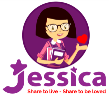 Play with matches
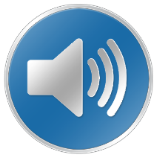 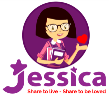 Ride your bike too fast
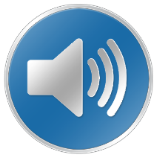 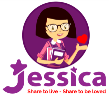 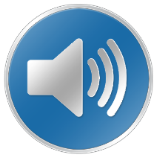 Climb the tree
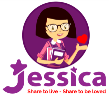 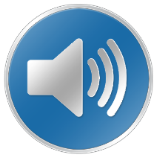 Run down the stairs
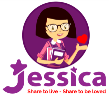 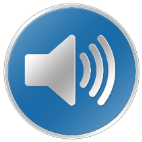 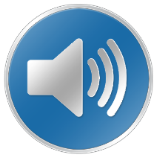 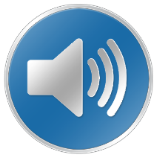 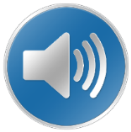 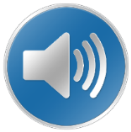 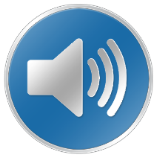 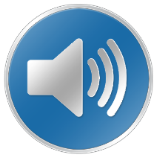 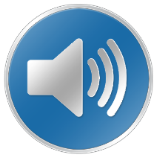 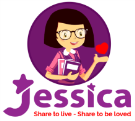 1. Vocabulary
- play with the knife
- play with matches
- ride your bike too fast
- climb the tree
- run down the stairs
2. Model sentence
Don’t ride your bike too fast.
OK, I won’t.
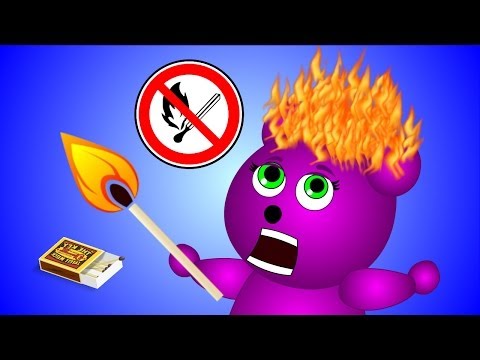 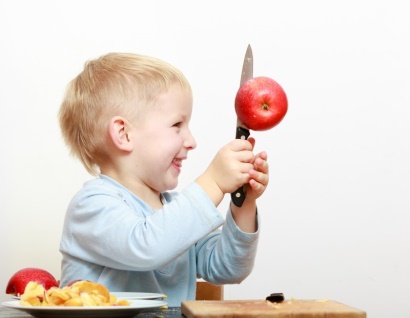 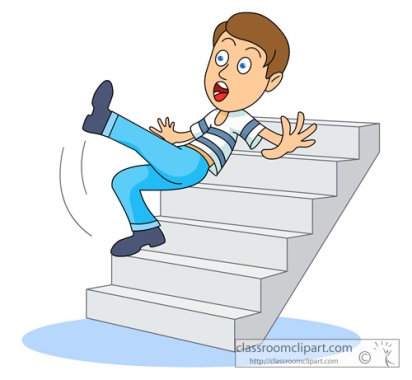 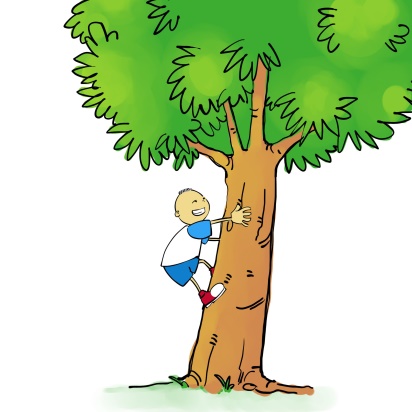 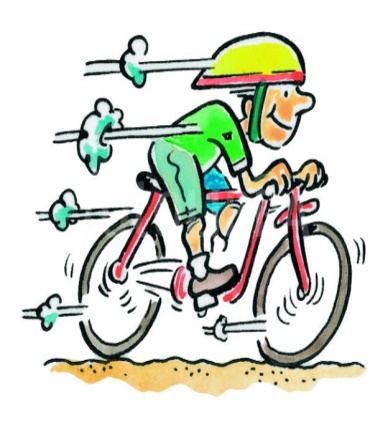 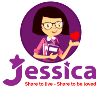